“ILUMINANDO NUESTRA COMUNIDAD”
MÁS CERCA DE LA COMUNIDAD
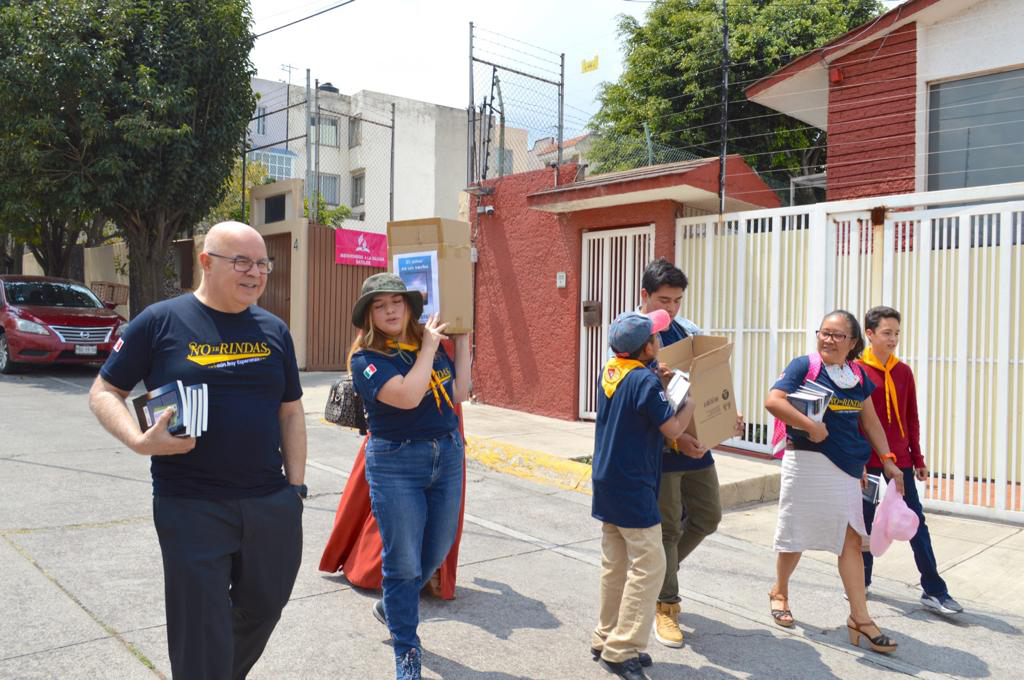 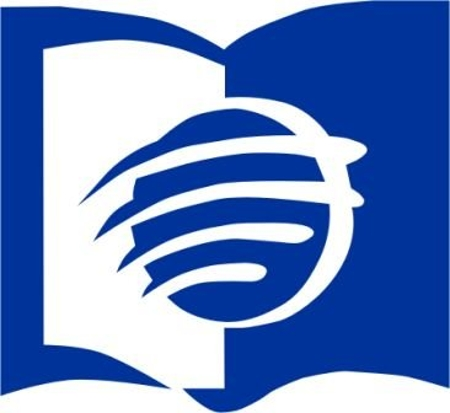 ESCUELA SABÁTICA
IGLESIA ADVENTISTA DEL 7° DÍA
SERVICIO DE CANTO
#366 “EN CRISTO HALLO AMIGO”,  
#108 “AMIGO FIEL ES CRISTO”
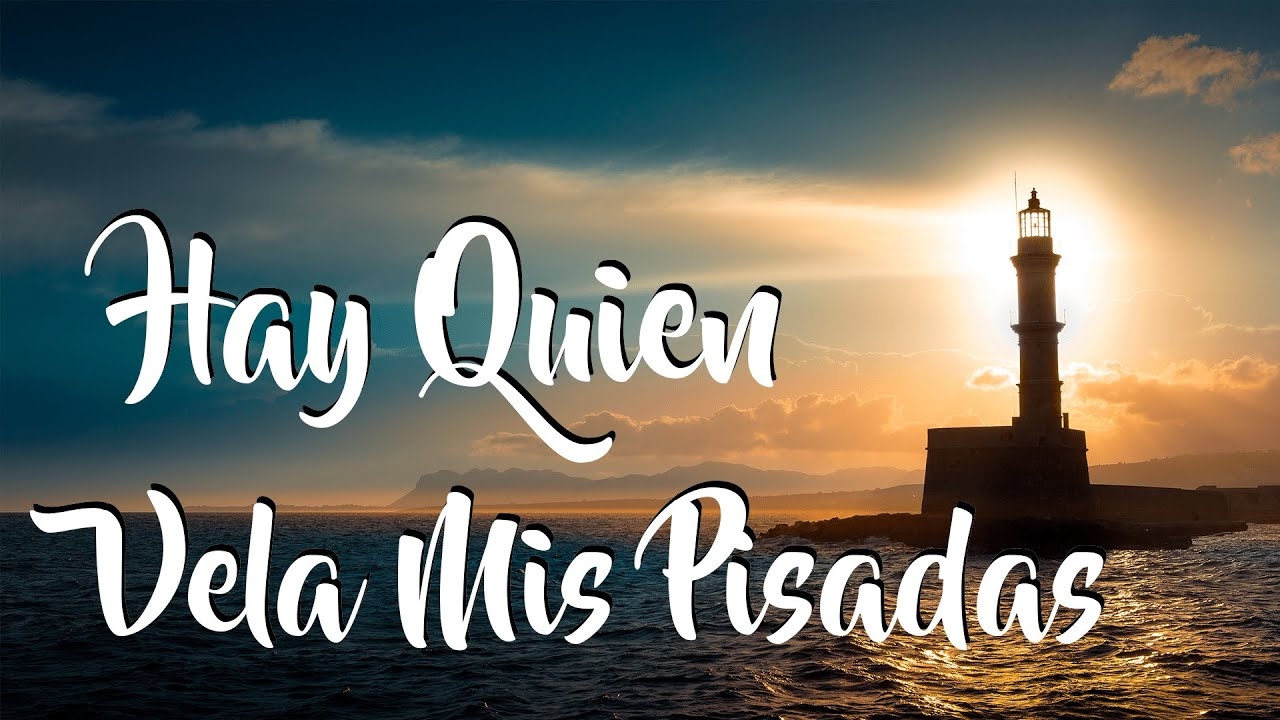 # 392
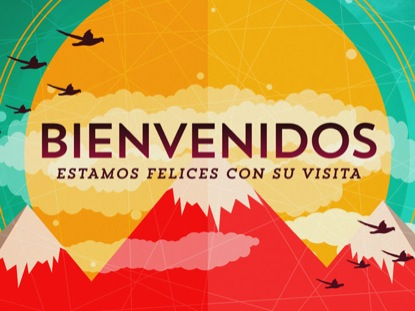 IGLESIA ADVENTISTA DEL 7° DÍA
Es por eso que damos la más cordial bienvenida 
a las familias de nuestra comunidad, que hoy están aquí disfrutando de la compañía de Dios y sus 
ángeles.
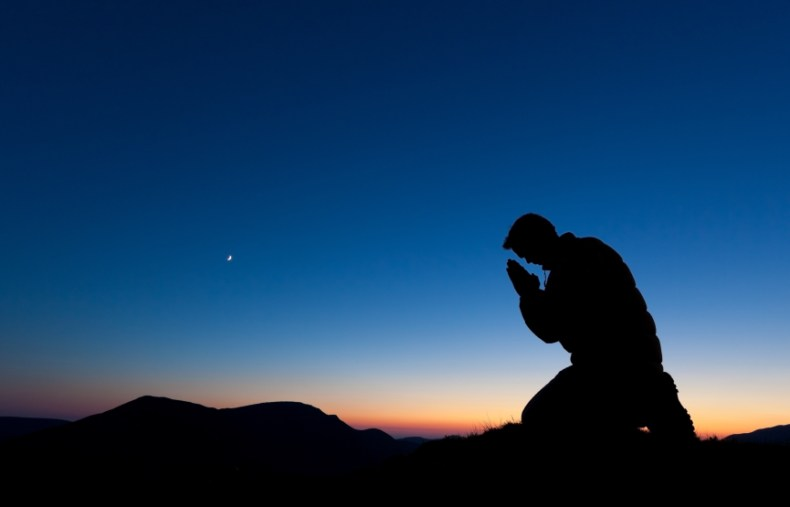 ORACIÓN
DE
RODILLAS
Busquemos a Dios en oración, 
pidiéndole que nos use 
como instrumentos en la comunidad.
LECTURA BÍBLICA
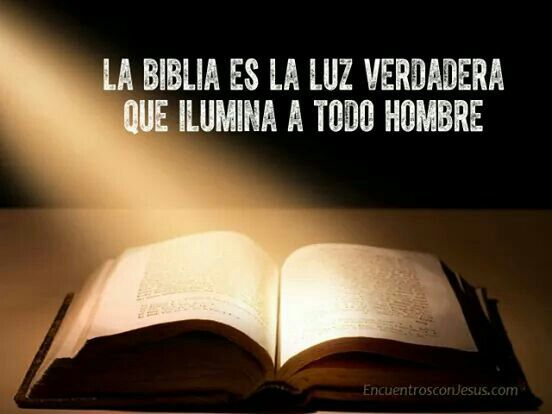 La luz de la palabra siempre irradiará luz en lugares de tinieblas. Por eso, llevar la palabra de Dios a 
los hogares que nos rodean, es la mejor manera de iluminar su mundo, su espacio.
PROPÓSITO
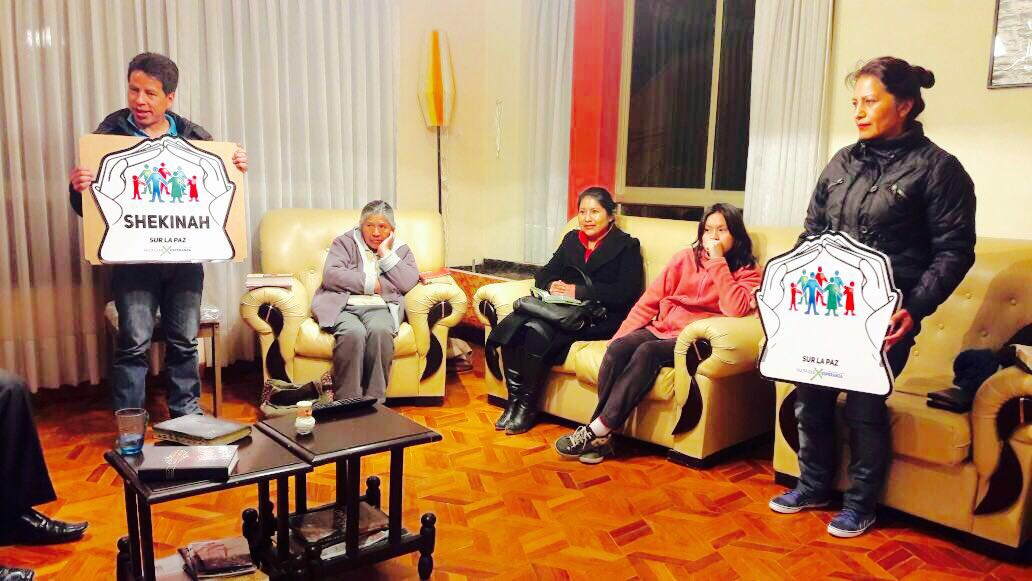 Generar en los grupos pequeños de la iglesia, el deseo de impactar a la comunidad y 
realizar una gran labor mediante la predicación del evangelio, para que muchos sepan que Cristo 
viene pronto
INTRODUCCIÓN
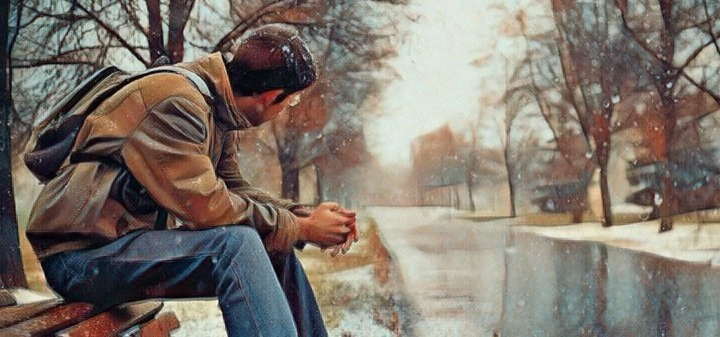 El mundo de hoy está viviendo en un completo abandono. Hay muchas personas que viven buscando 
el todo en la vida, pero viven faltos de lo más importante; el amor
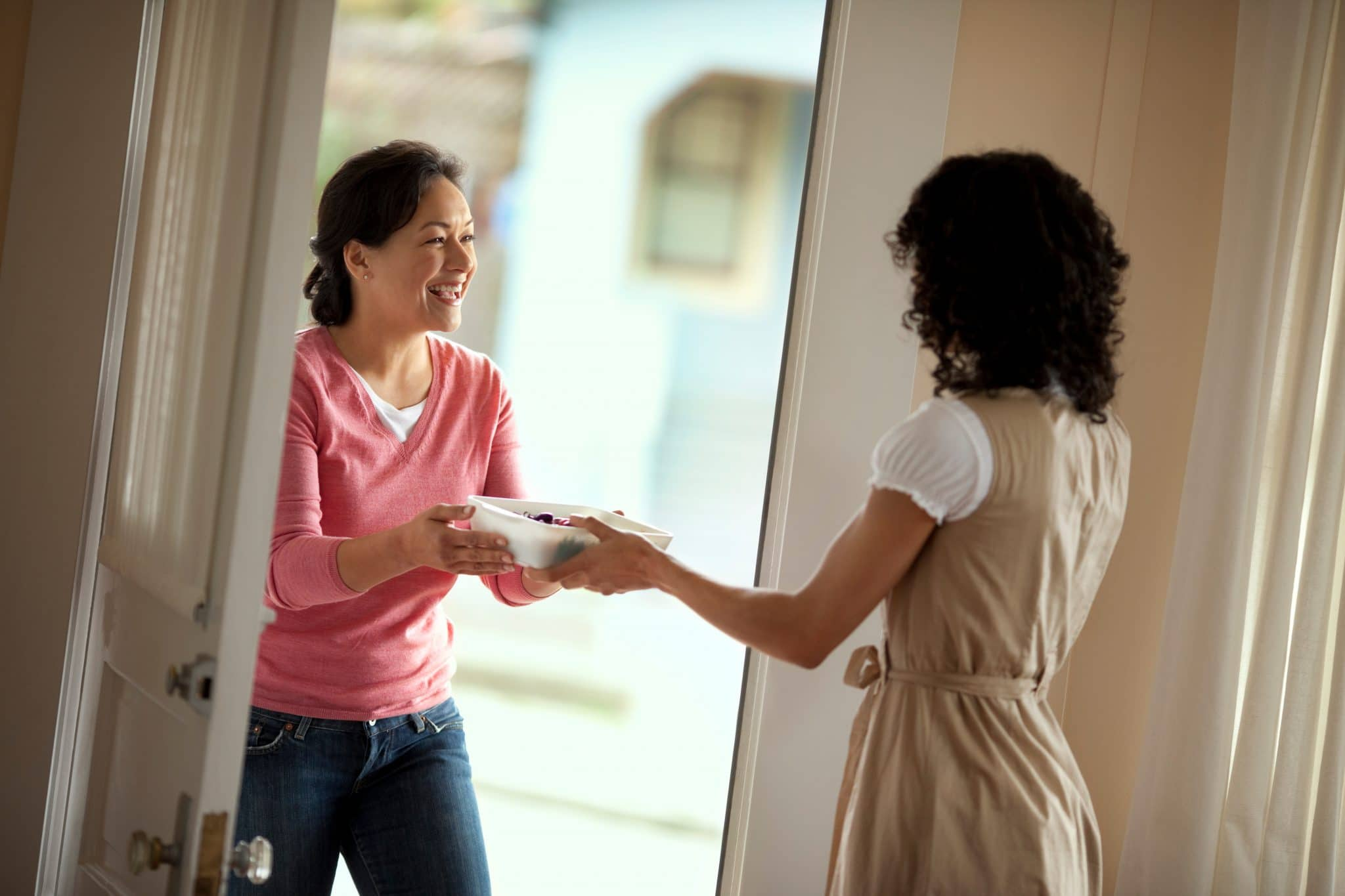 El consejo inspirado es:
“Dondequiera se establezca una iglesia, todos los miembros deben empeñarse activamente en la obra 
misionera. Deben visitar a toda familia del vecindario, e imponerse de su condición espiritual” 
(Testimonios para la Iglesia, 6:296).
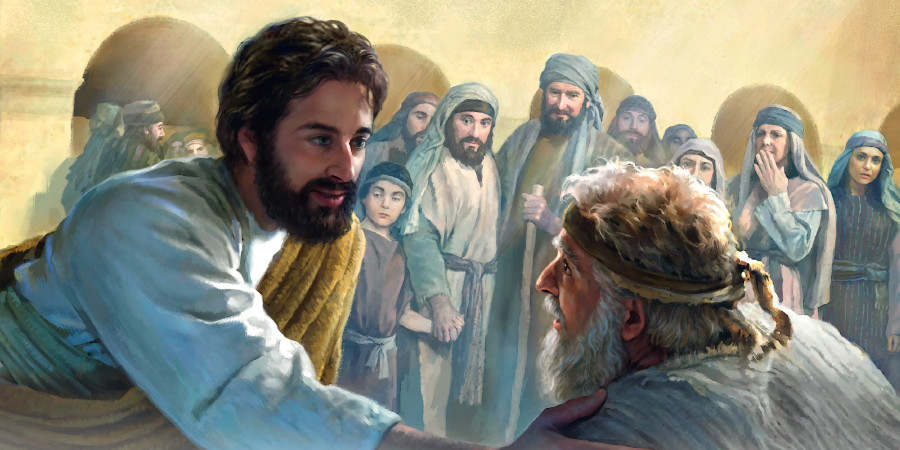 De ahí que, como iglesia, podamos darnos cuenta de la gran oportunidad que tenemos frente a nosotros y todo lo que podemos hacer, para acercarnos a las personas que están a nuestro alrededor. 
Jesús lo hacía de una forma muy singular que nos deja una gran lección, que debemos emular para el bien de las demás personas, como también nuestro crecimiento espiritual.
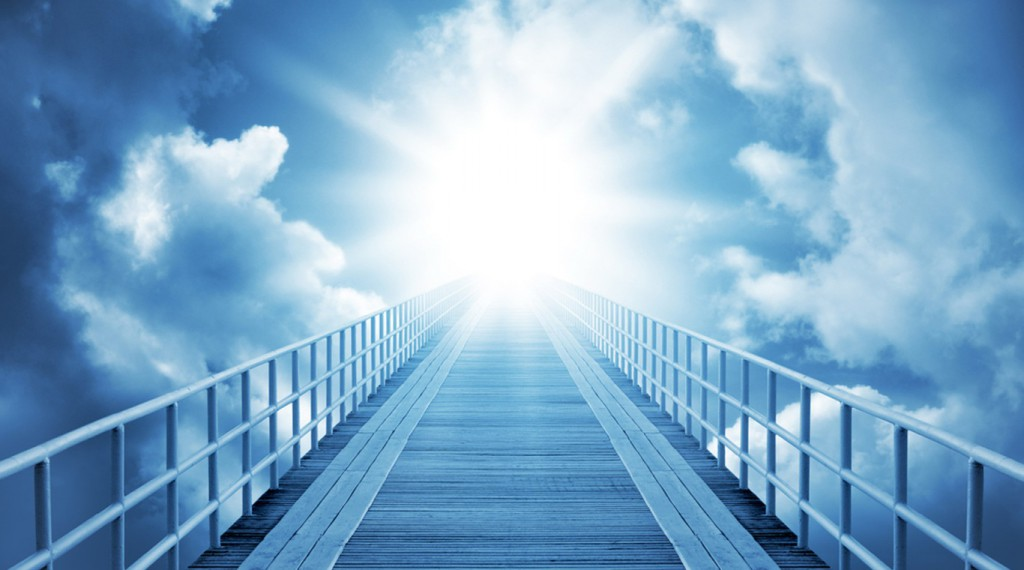 “Hemos de convertir 
nuestros deberes cotidianos en actos de devoción, aumentando constantemente en utilidad, porque 
vemos nuestra obra a la luz de la eternidad” (Testimonios para la Iglesia, 9:150).
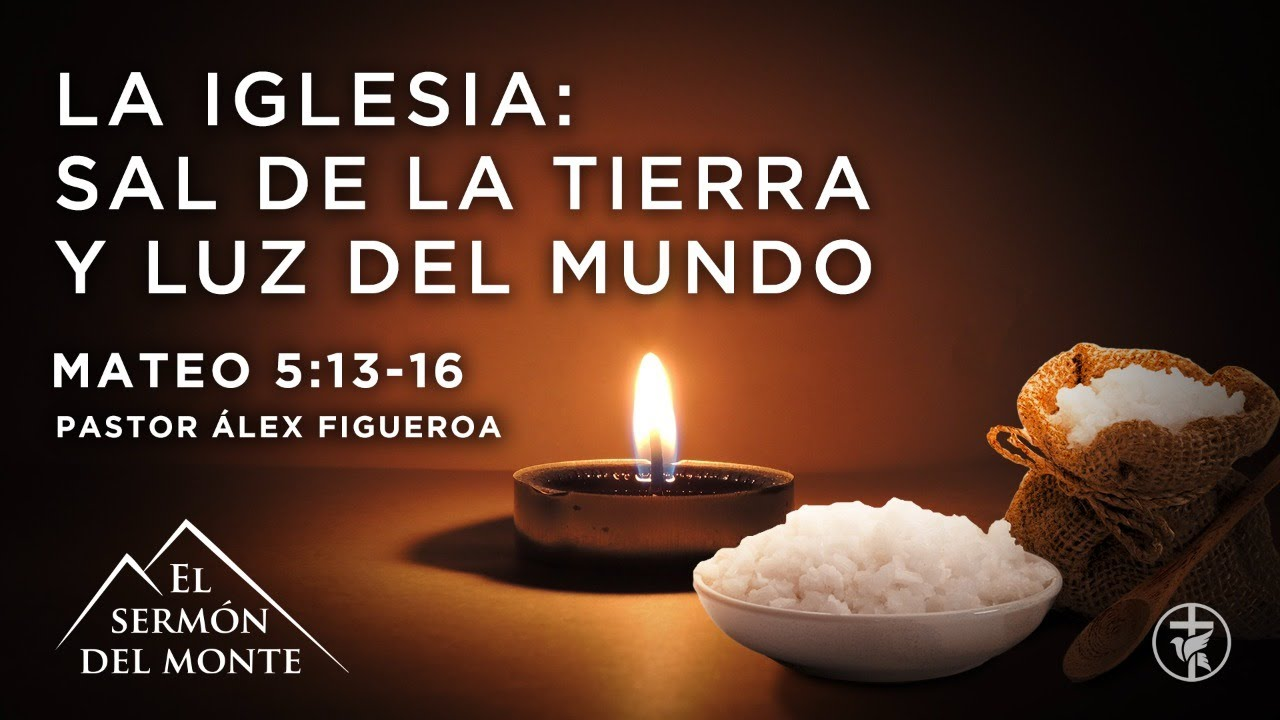 La mejor encomienda que podemos tener como iglesia, es participar activamente en diversas acciones que nos lleven a cumplir y ser la sal que da sabor para este tiempo en la comunidad.
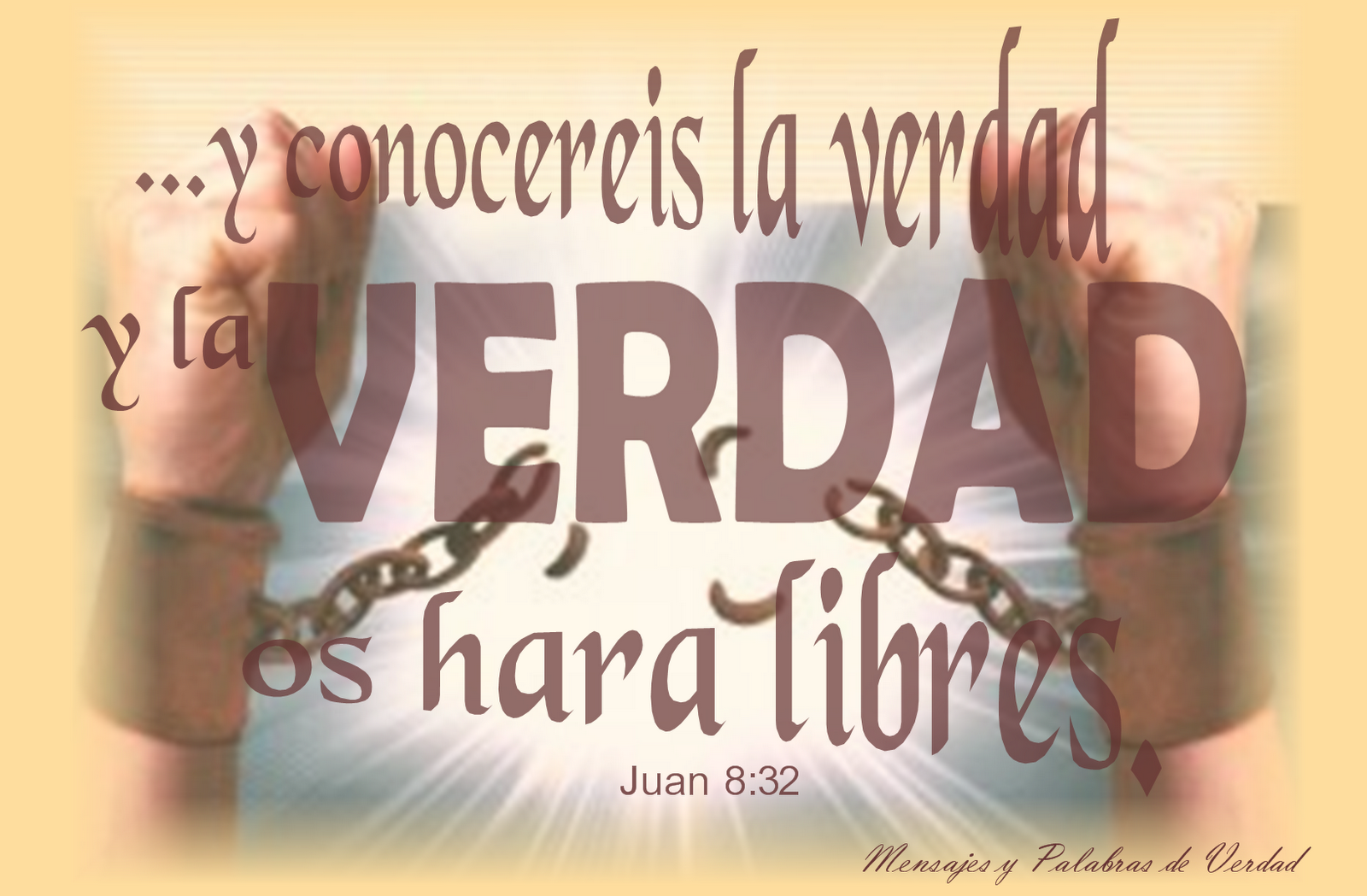 “La iglesia de 
Cristo en la tierra fue organizada con propósitos misioneros,
 y el Señor desea ver a toda la iglesia 
idear medios y recursos por los cuales los encumbrados 
y humildes, los ricos y los pobres, puedan oír 
el mensaje de verdad” (Testimonios Selectos 4:286).
HIMNO DE ALABANZA
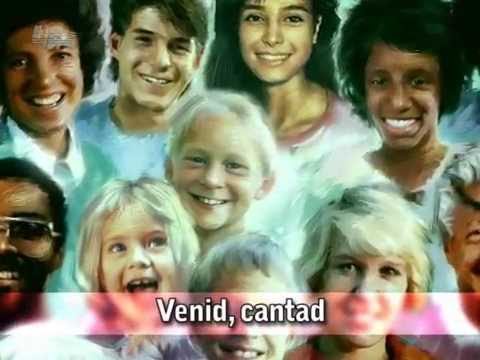 Cuando alabamos a Dios en nuestros hogares, en los grupos pequeños y en nuestras reuniones, 
muchos son impactados con la letra y la música de los himnos, lo cual denota al Dios a quien 
adoramos. Alabemos con júbilo cantando el himno 
#142 “Venid, cantad de gozo en plenitud”
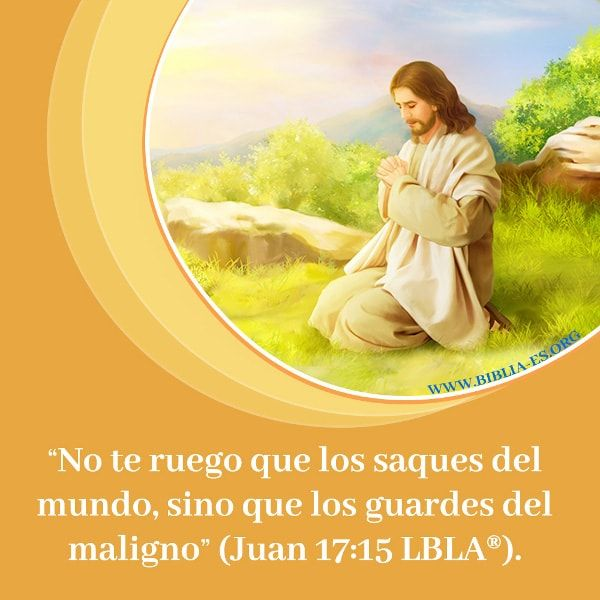 Hoy leemos 
“No ruego que los quites del mundo, sino que los guardes del mal. No son del mundo, como tampoco yo soy del mundo. Santifícalos en tu verdad; 
tu palabra es verdad” (Juan 17:15-17).
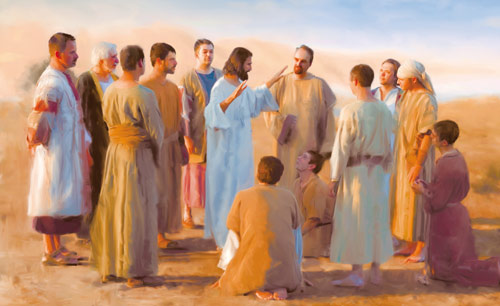 “Por el esfuerzo individual de esos primeros pocos discípulos, se estaba colocando el fundamento de 
la iglesia cristiana… Aquí hay una lección objetiva para todos los seguidores de Cristo. Les enseña 
la importancia del esfuerzo personal, haciendo apelaciones directas a sus parientes, amigos, y 
conocidos” (The Spirit of Prophecy, 2:66).
NUEVO HORIZONTE
MEJORAMIENTO
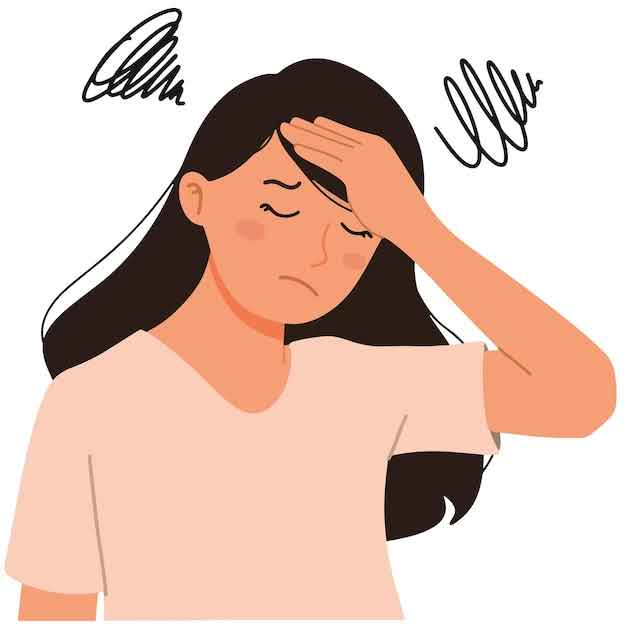 ¿A QUIÉN QUIERES ADORAR?
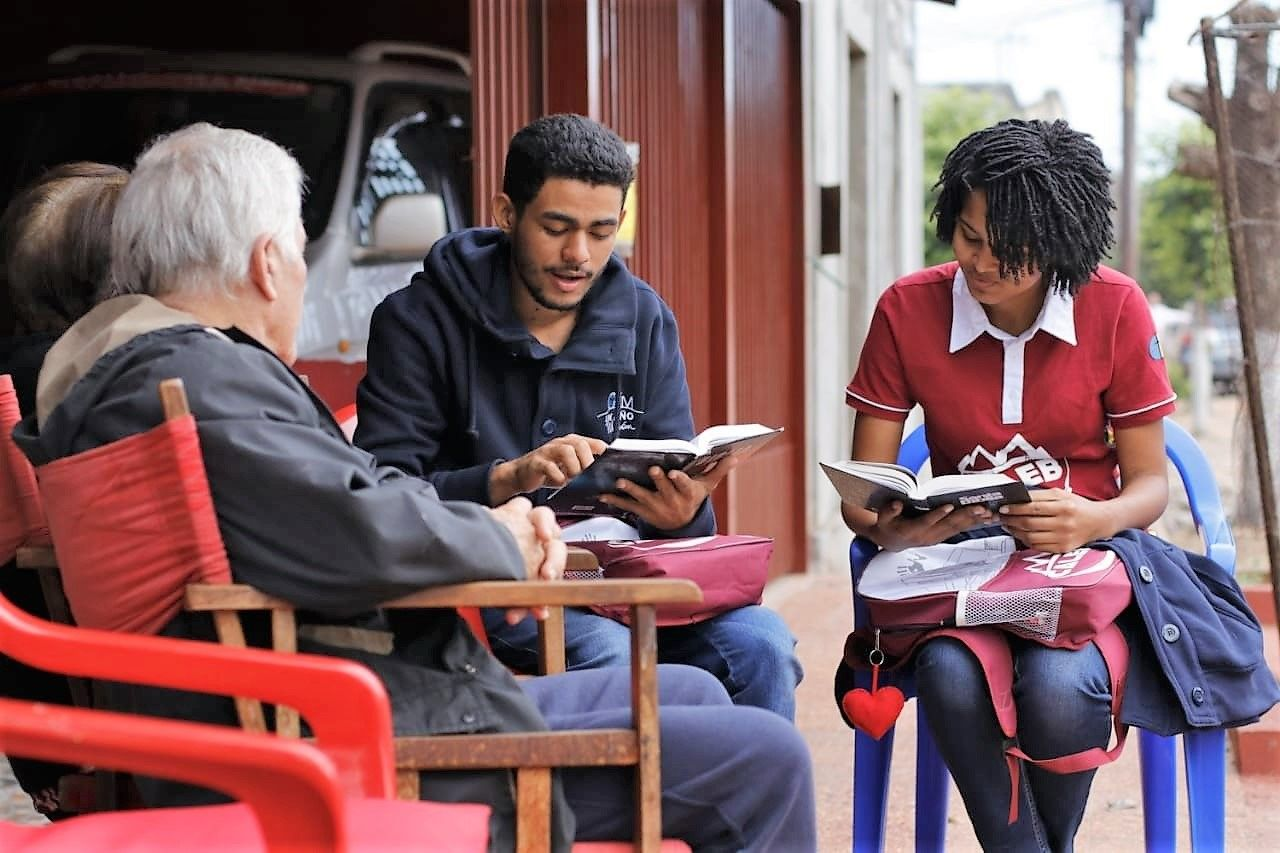 “Dios espera un servicio personal de cada uno de aquellos a quienes ha confiado el conocimiento de la verdad para este tiempo. No todos pueden salir como misioneros a los países extranjeros, pero 
todos pueden ser misioneros en su propio ambiente para sus familias y su vecindario” (Testimonio para la Iglesia 9:30).
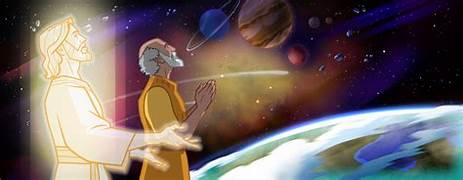 Dios ha entretejido la música en la trama misma de su creación. Por ejemplo, cuando hizo todas las 
cosas, “alababan todas las estrellas del alba, y se regocijaban todos los hijos de Dios” (Job 38:7).
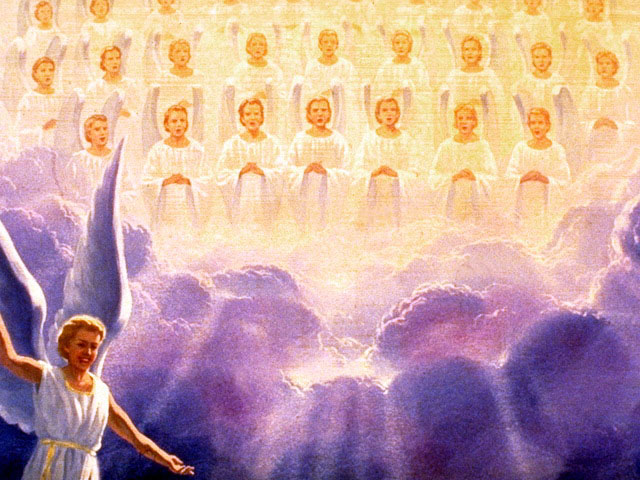 El libro del Apocalipsis describe el cielo como un lugar de alabanza incesante, que resuena con cánticos de adoración a Dios y al Cordero por parte de todos (Apocalipsis 4:9-11).
CANTO ESPECIAL
HIMNO #111 “COMO JESÚS, NO HAY OTRO AMIGO”.
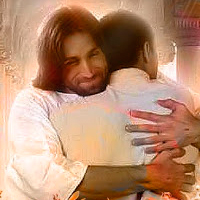 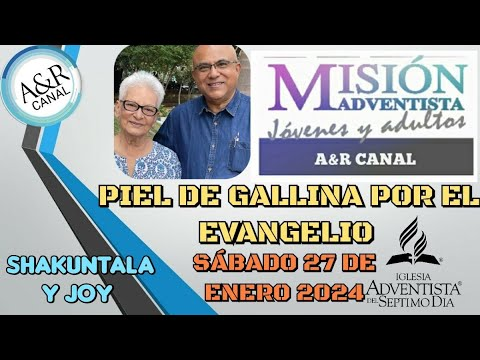 MISIONERO MUNDIAL
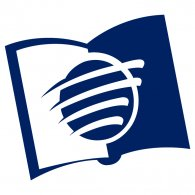 INDIA
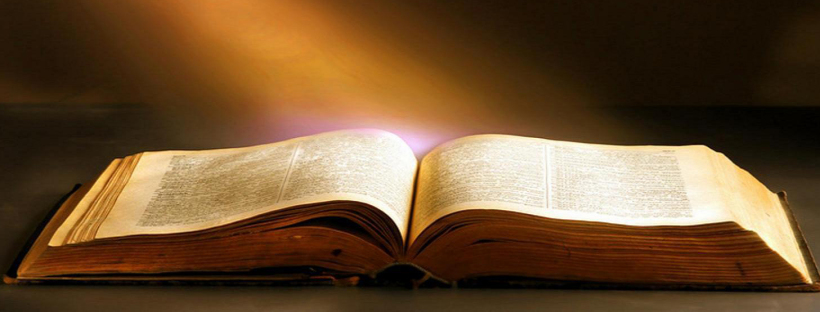 “Tan pronto como una persona se ha convertido realmente a la verdad, brota en su corazón un ardiente deseo de ir y hablar a algún amigo o vecino acerca de la preciosa luz que resplandece en las páginas sagradas.
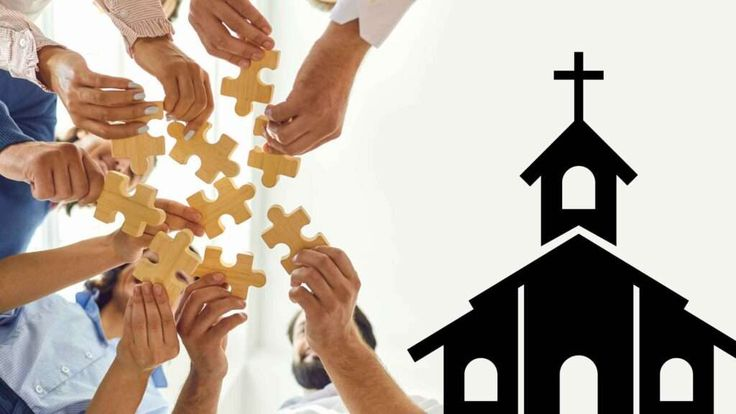 En esta labor abnegada de salvar a otros, es una epístola viva, conocida y leída de todos los 
hombres. Su vida demuestra que ha sido convertido
 a Cristo, y ha llegado a ser colaborador con él” 
(4 TS, 97).
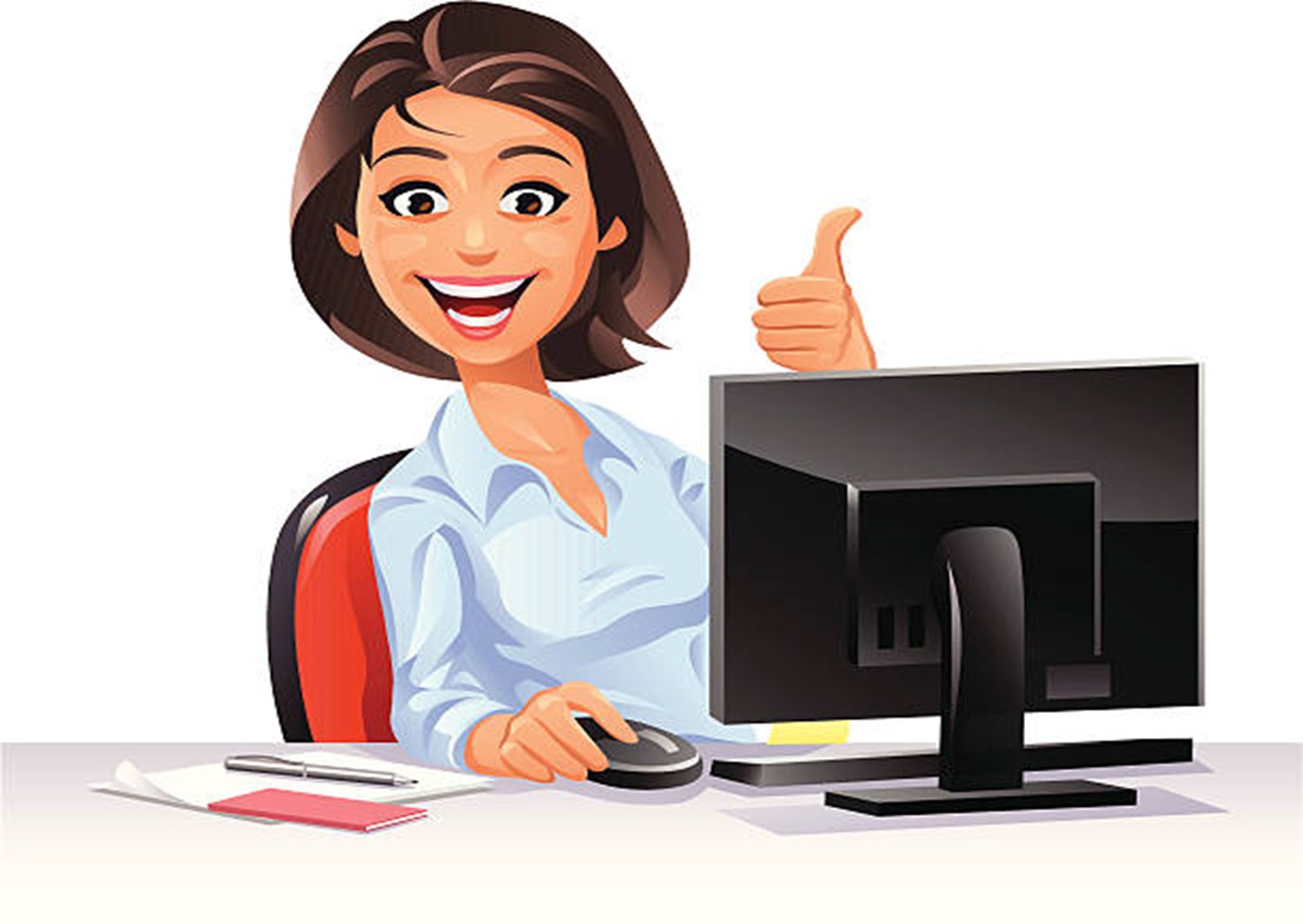 INFORME
SECRETARIAL
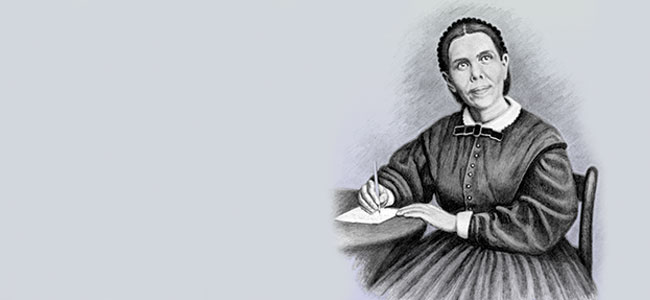 “El 10 de diciembre de 1871, se me mostró que Dios cumpliría una gran obra mediante la verdad, 
si hombres devotos y abnegados se entregaran sin reservas a la obra de presentarla a los que están en tinieblas. Aquellos que tienen un conocimiento de la preciosa verdad y que están consagrados a Dios, debieran valerse de toda oportunidad que se les presente, para exponer con fuerza la verdad” 
(3 TPI, 225).
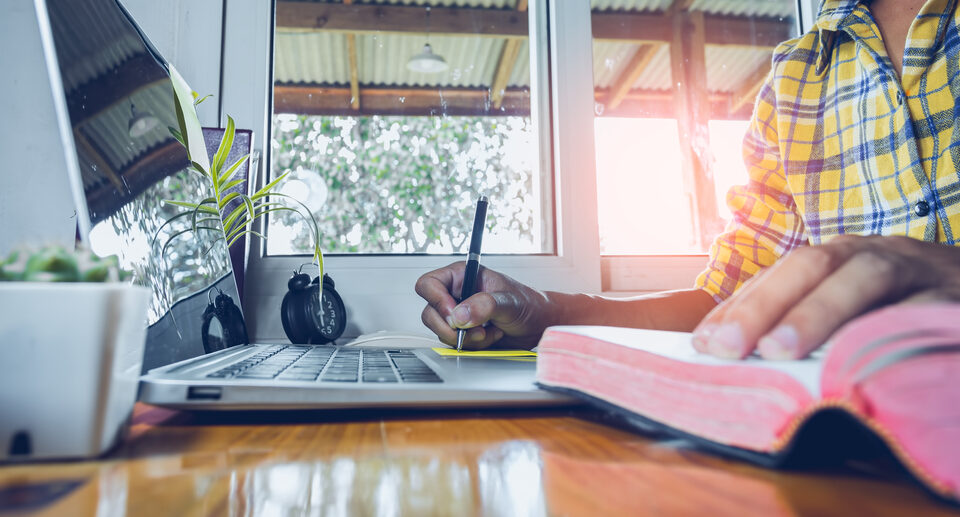 Memoricemos la palabra de Dios, para que podamos tener herramientas con las cuales podamos hacer frente a las amenazas del enemigo de Dios. Repitamos todos juntos el texto para hoy.
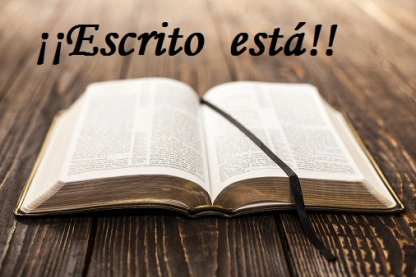 “Levantad un muro de pasajes de las Escrituras a vuestro alrededor, y veréis que el mundo no puede 
derribarlo. Memorizad las Escrituras y luego lanzad sobre Satanás un “Escrito está” cuando venga 
con sus tentaciones. Fue así como nuestro Señor enfrentó
 y resistió las tentaciones de Satanás”
 (RH, 10 de abril de 1888. EUD 68.3).
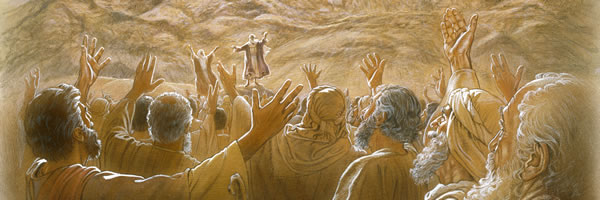 “El Señor desea que mencionemos su bondad y hablemos de su poder. Se lo honra mediante la 
expresión de alabanza y agradecimiento. Él dice: 
“El que sacrifica alabanza me honrará”. Cuando los 
hijos de Israel viajaban por el desierto, alababan a Dios con himnos sagrados. Los mandamientos y 
las promesas de Dios fueron provistos de música, y a lo largo de todo el sendero fueron cantados por 
los peregrinos. (SC 2 64).
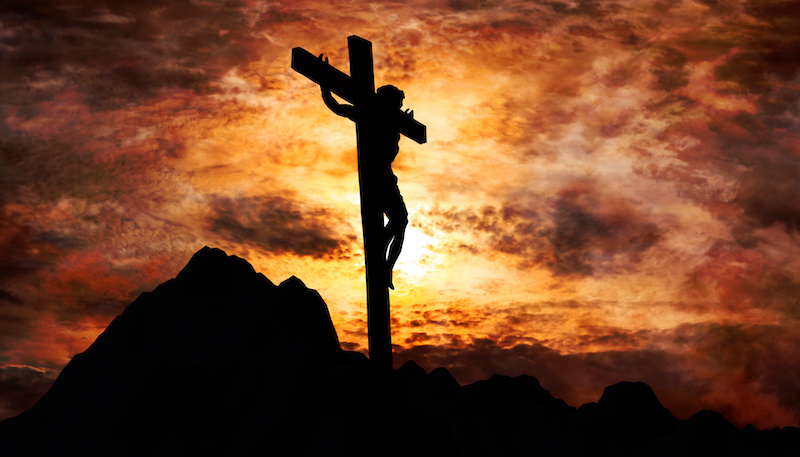 “Cristo ofrendó su vida por amor a la gente que está en las tinieblas del error. Por lo tanto, espera que 
sus verdaderos seguidores sean una luz para ellos. Dios ya hizo su parte en esta gran obra, y ahora 
está esperando que sus siervos hagan la suya. El plan de la salvación está totalmente desarrollado.
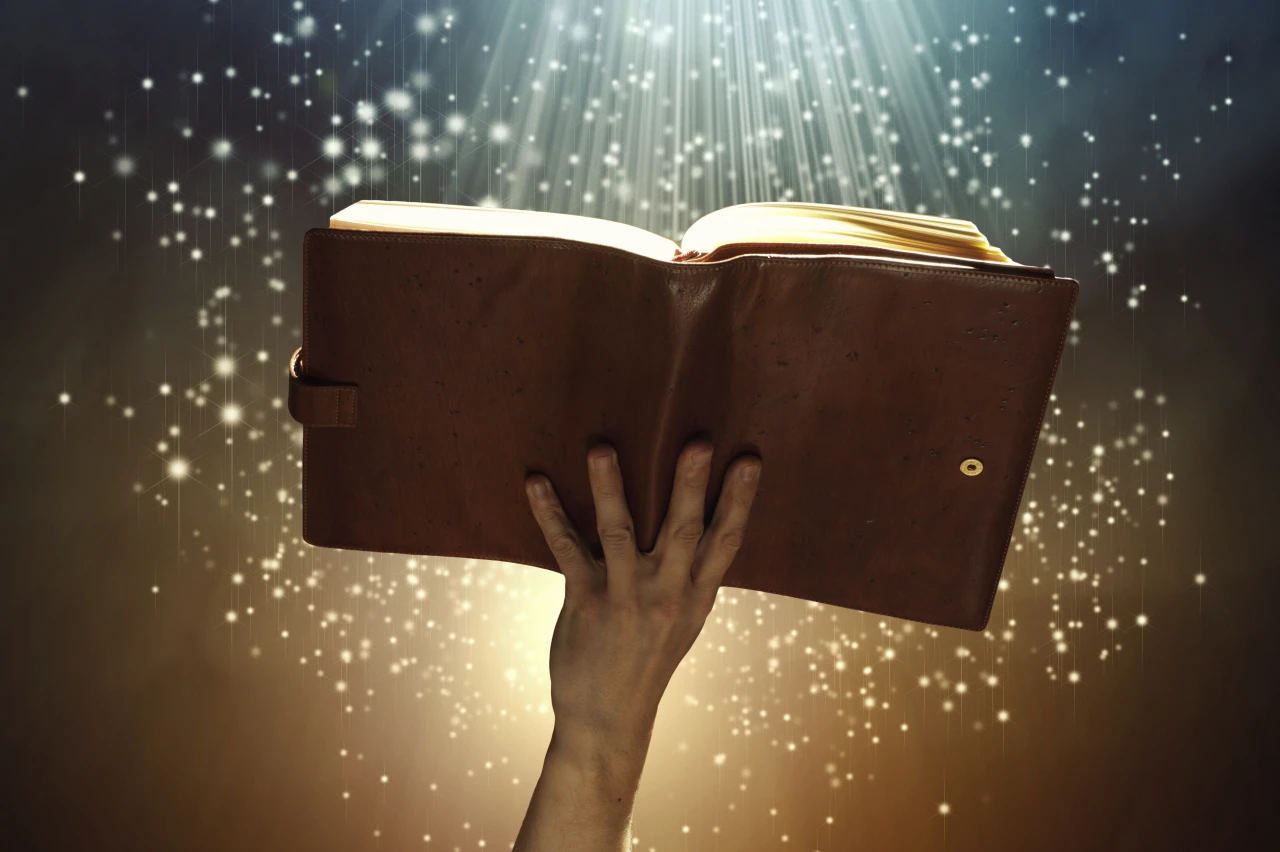 El plan de la salvación está totalmente desarrollado. 
La sangre de Cristo Jesús fue ofrecida por los pecados del mundo; y la Palabra de Dios está hablando al 
hombre mediante consejos, reproches y amonestaciones,
 y los insta con promesas y palabras de ánimo.
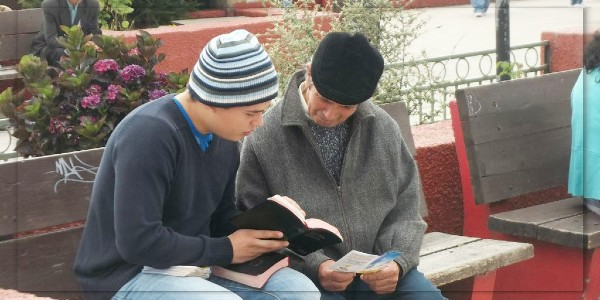 A esa asistencia se suma la ayuda del Espíritu Santo para ayudarlo en todos sus esfuerzos” (RP 164).
 Hoy tenemos la oportunidad de ser instrumentos en la mano del Todopoderoso, para predicar del evangelio y así mismo seguir siendo luz, para muchos hogares que necesitan que la luz de la palabra de Dios pueda llegar a iluminar vidas.
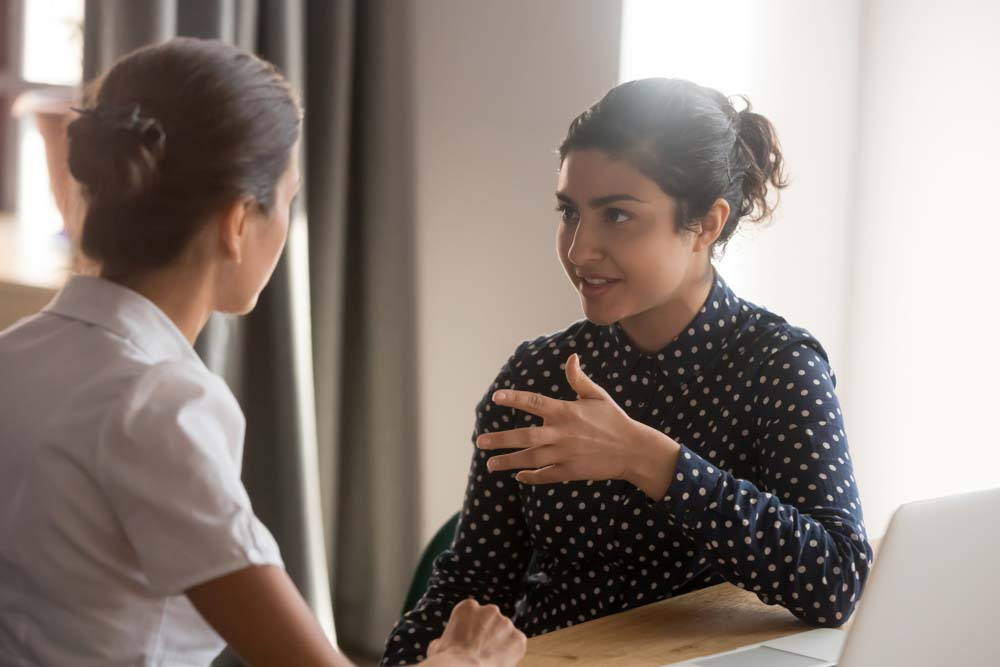 Hoy es un buen día para seguir predicando que Cristo está pronto a llegar. 
¿Estás dispuesto a ser luz para iluminar a este mundo?
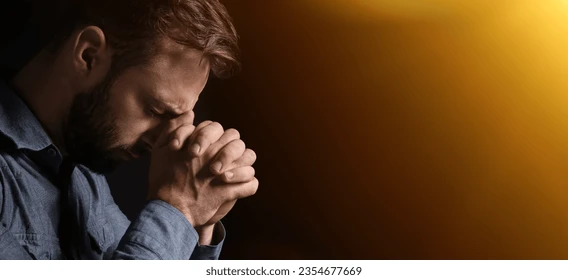 “Es algo maravilloso que podamos orar eficazmente; que seres mortales indignos y sujetos a yerro 
posean la facultad de presentar sus peticiones a Dios. 
¿Qué facultad más elevada podría desear el 
hombre que la de estar unido con el Dios infinito?
 El hombre débil y pecaminoso tiene el privilegio 
de hablar a su Hacedor
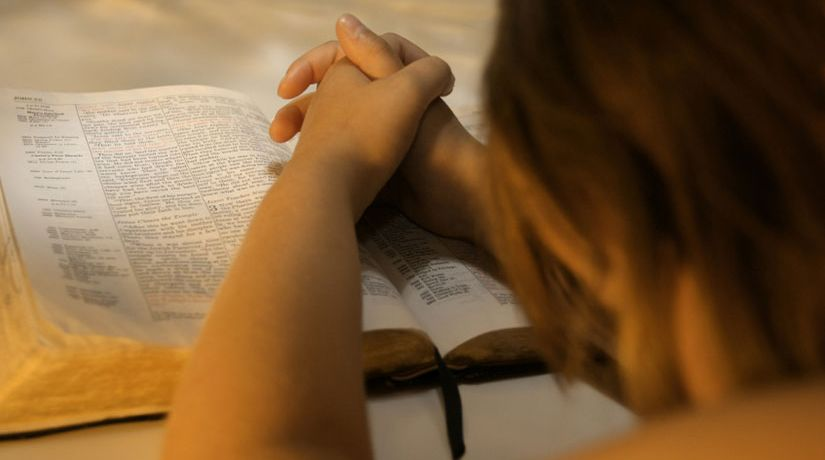 Podemos pronunciar palabras que alcanzan el trono del Monarca del universo. 
Podemos hablar con Jesús mientras andamos por el camino, 
y él dice: “Estoy a tu diestra” (La Oración 9.1). 
Oremos y pidamos a Dios de su santo poder, que nos capacite para cumplir con la misión de involucrarnos en la comunidad y llevarlos a los pies de Cristo Jesús.
VERSÍCULO PARA MEMORIZAR
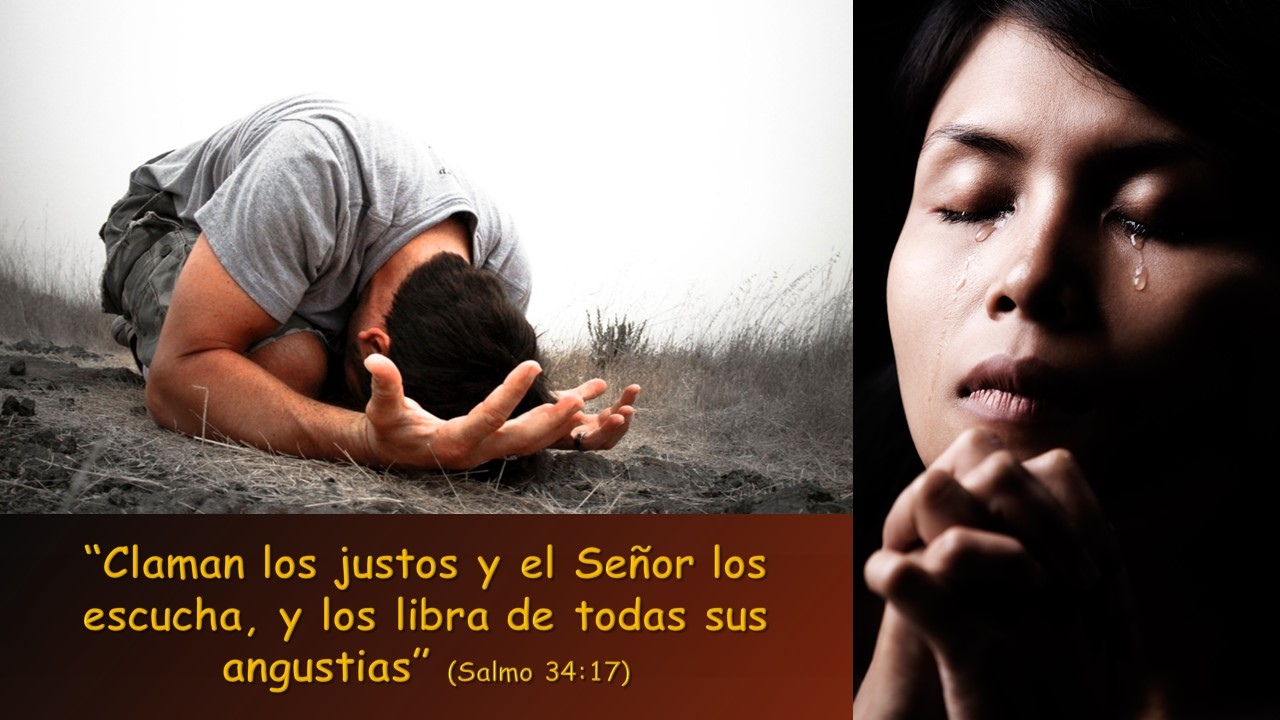 REPASO DE LA LECCIÓN # 4
EL SEÑOR OYE Y SALVA
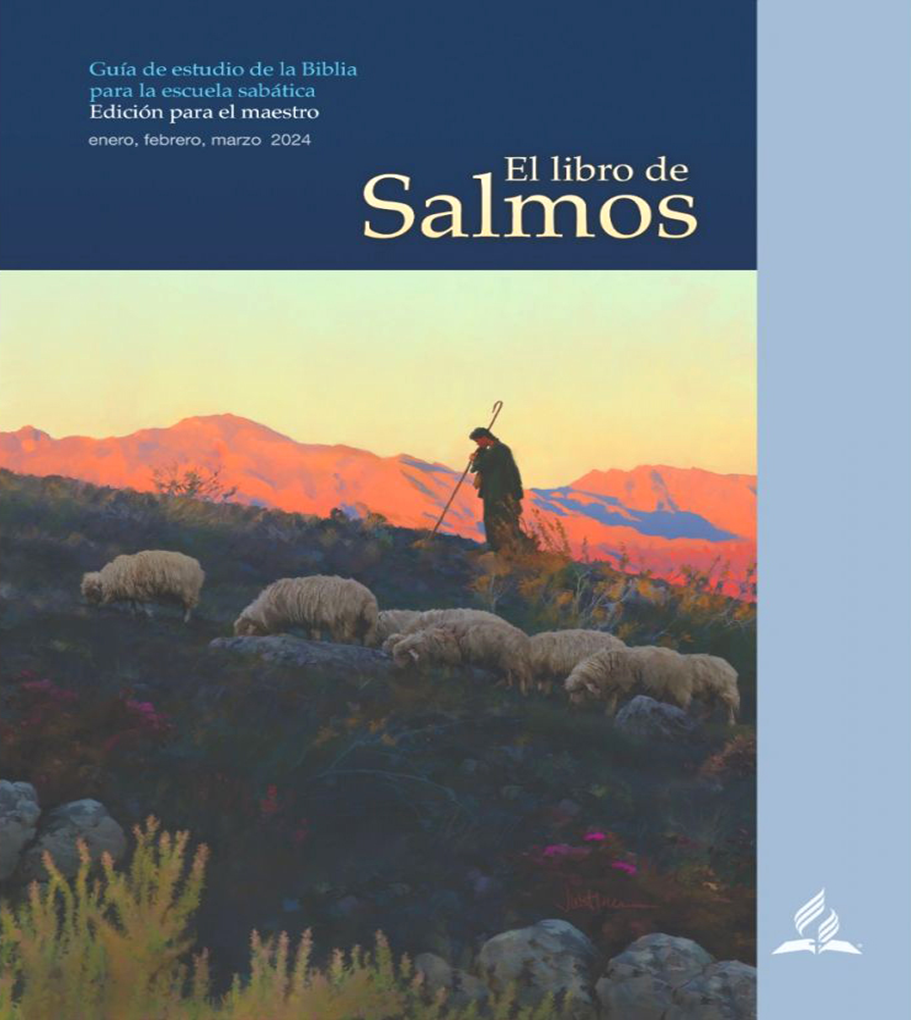 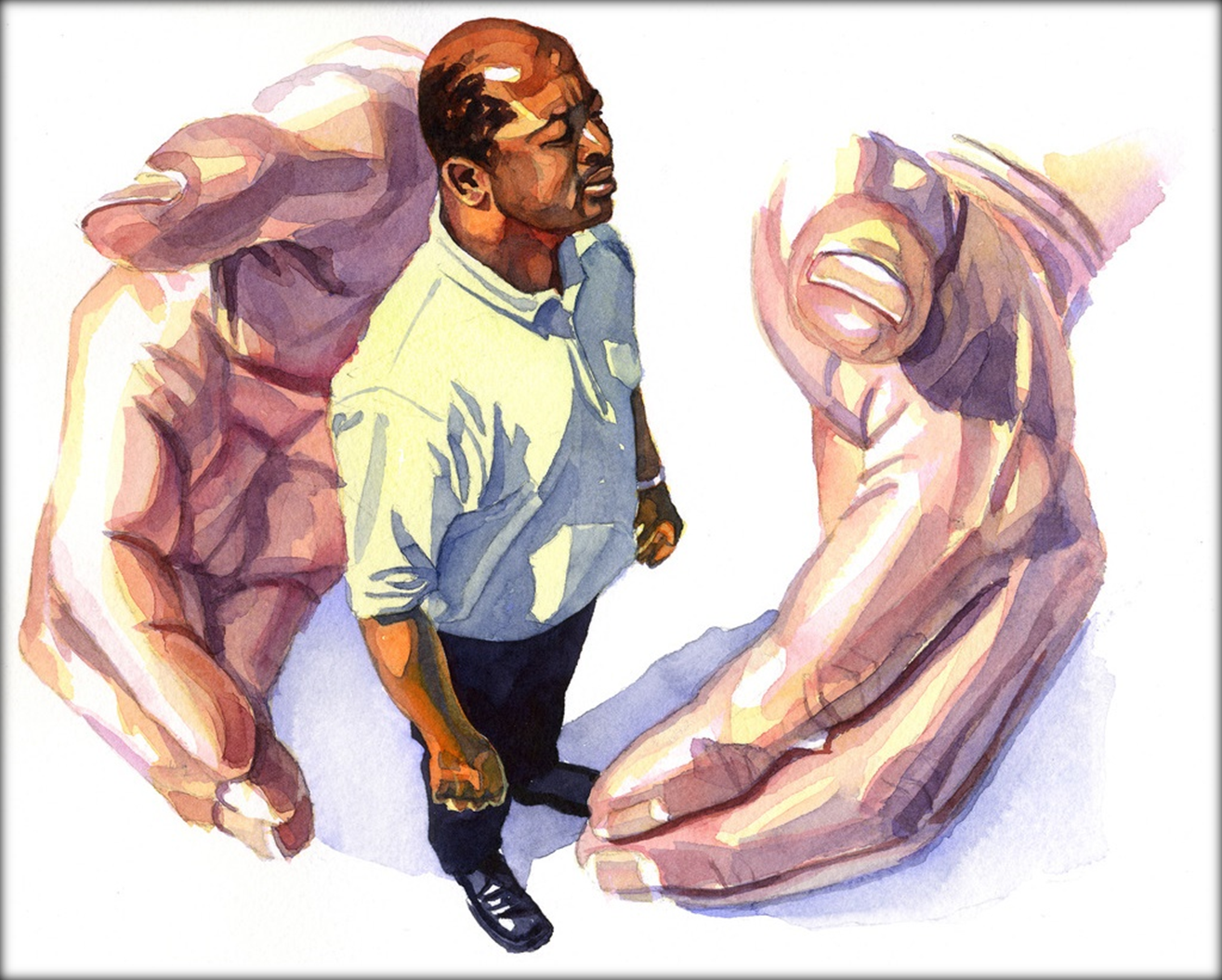 HIMNO FINAL
ALABEMOS A NUESTRO DIOS POR SU MISERICORDIA, CON LAS MELODÍAS DEL HIMNO #342 “DESPUÉS DEL RÍO”.
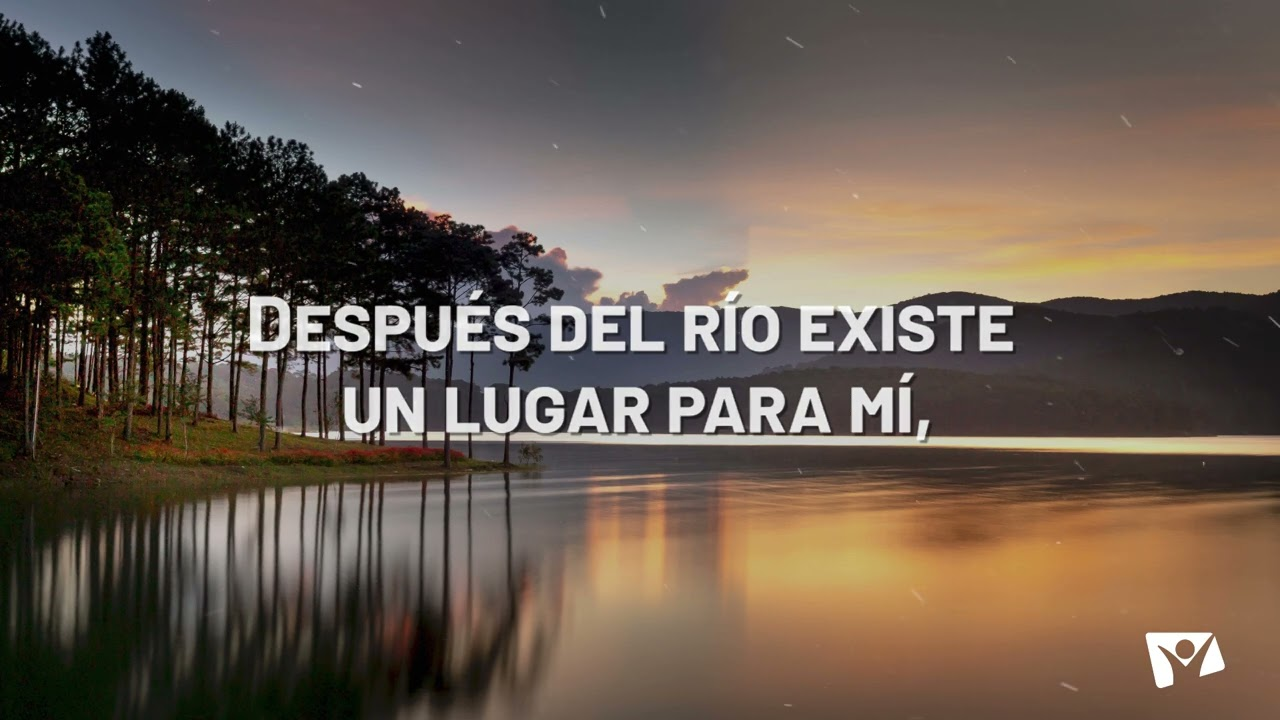 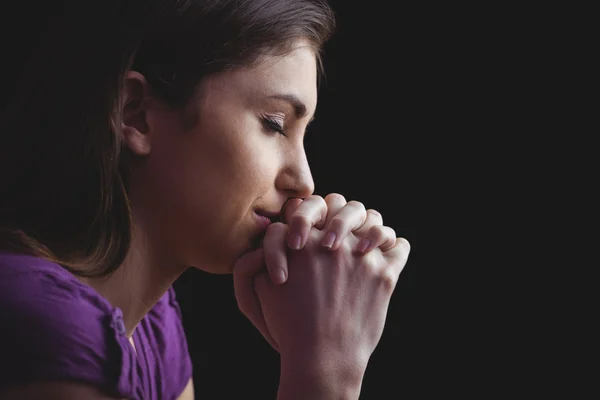 ORACIÓN
 FINAL
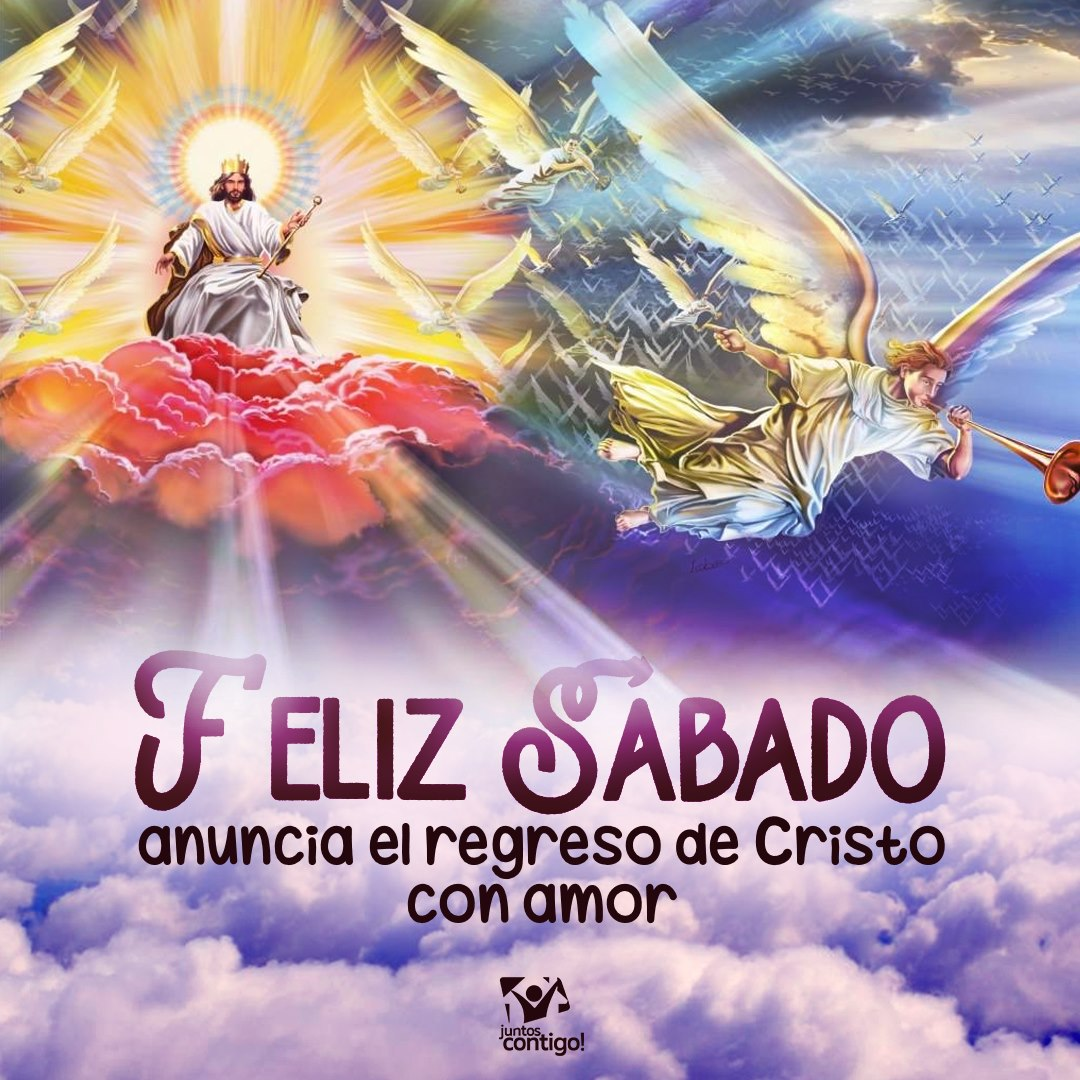